Year 1 – Multiplication
Lesson 8 – problem solving.
There are 3 plates. There are 2 cakes on each plate. How many cakes are there altogether?
First read the problem carefully. We can draw groups to help us solve the question.
Think about how many groups there are. There are 3 plates so there are 3 groups.
How many are there in each group? There are 2 cakes on each plate so there are 2 in each group.
Count how many there are altogether.  		There are _______ cakes altogether.
There are 3 plates. There are 2 cakes on each plate. How many cakes are there altogether?
We can use an array to help us answer the same question.
Think about how many rows we need. There are 3 plates so there are 3 rows
Row 1
Row 2
Row 3
Think about how many we need in each row. There are 2 cakes on each plate so there are 2 in each row.
Count how many there are altogether. 			There are ____ cakes altogether.
There are 4 baskets. There are 3 apples in each basket. How many apples are there altogether?
First read the problem carefully. We can draw groups to help us solve the question.
Think about how many groups there are. There are 4 baskets so there are 4 groups.
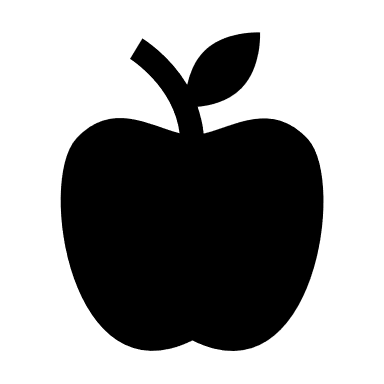 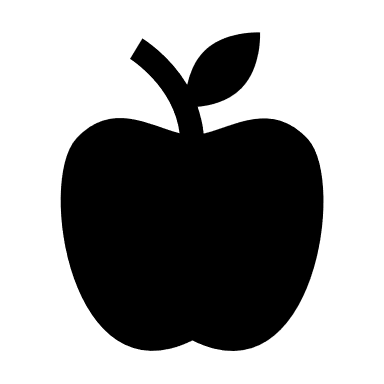 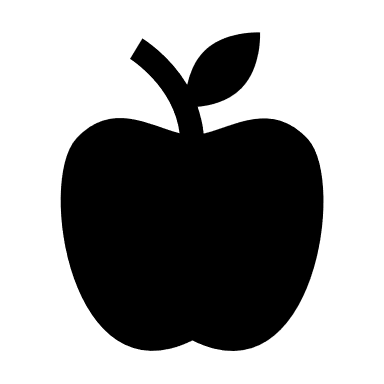 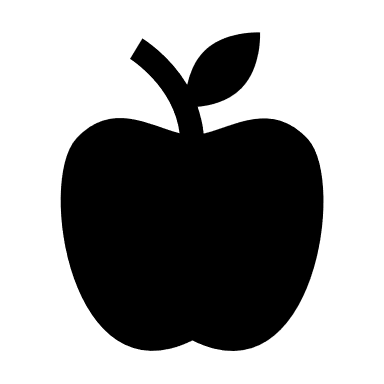 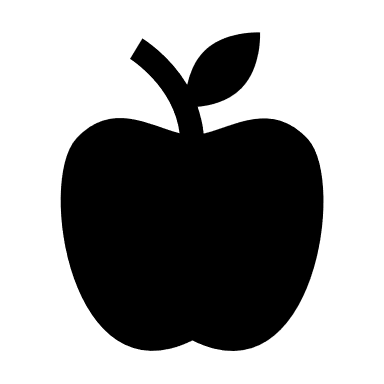 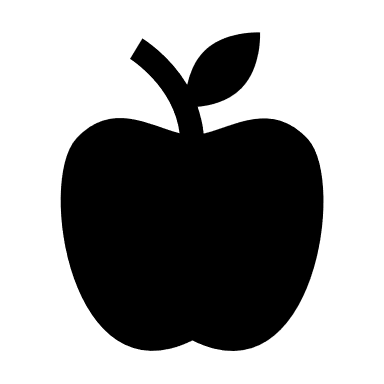 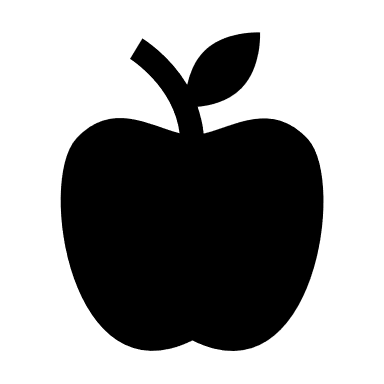 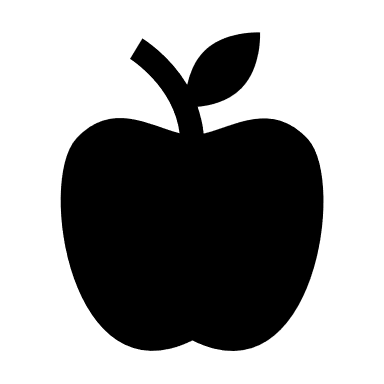 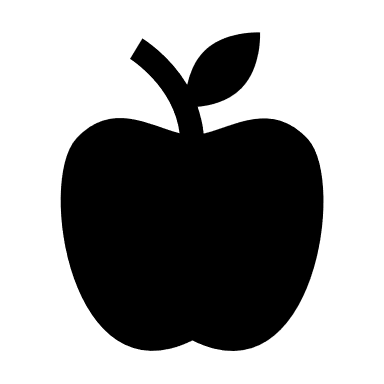 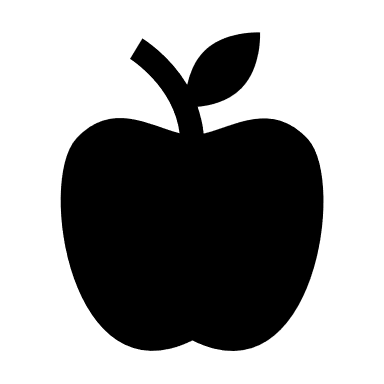 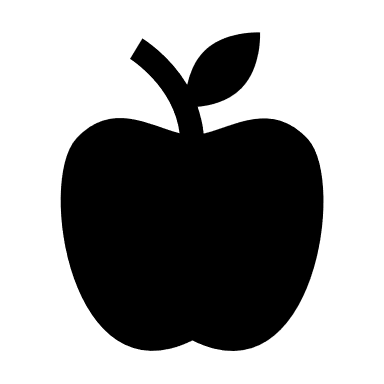 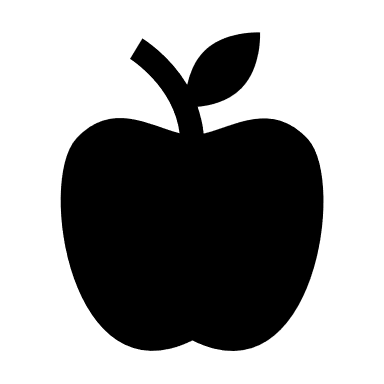 How many are there in each group? There are 3 apples in each basket. There are 3 in each group.
Count how many there are altogether.  		There are _______ cakes altogether.
There are 4 baskets. There are 3 apples in each basket. How many apples are there altogether?
We can use an array to help us answer the same question.
Think about how many rows we need. There are 4 baskets so there are 4 rows.
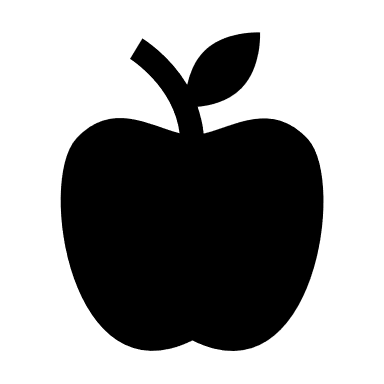 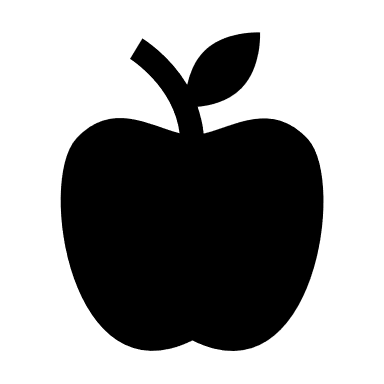 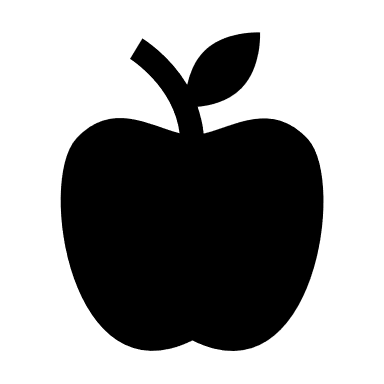 Row 1
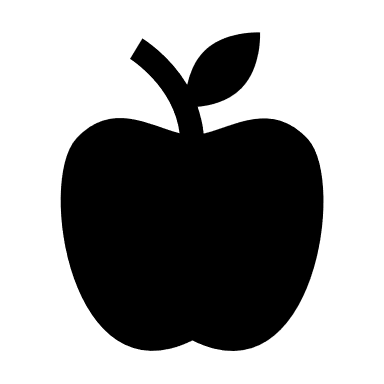 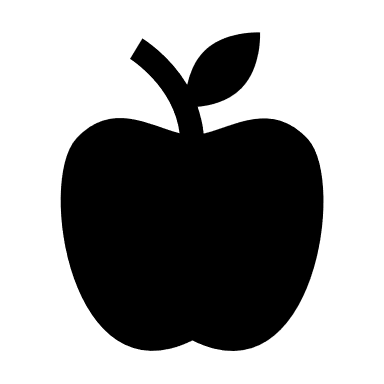 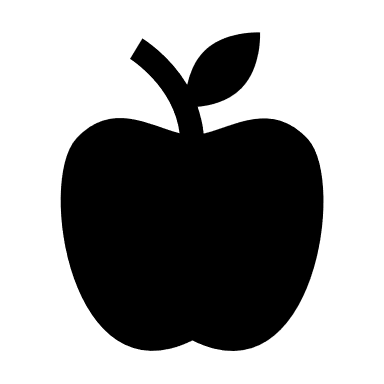 Row 2
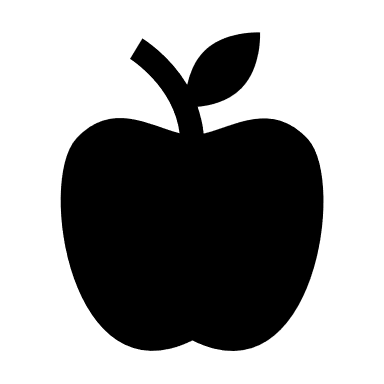 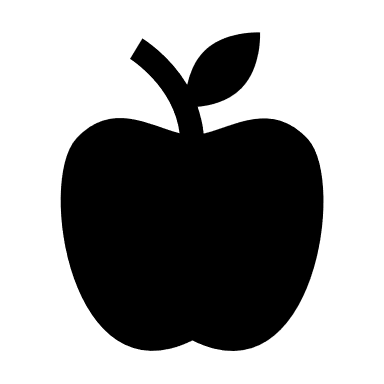 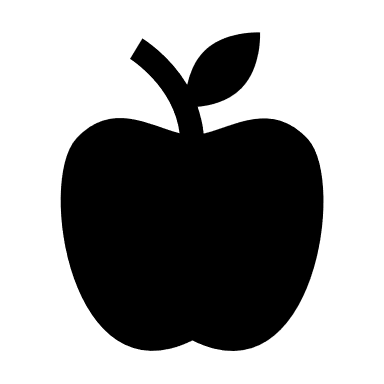 Row 3
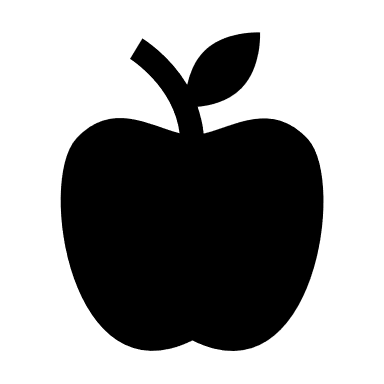 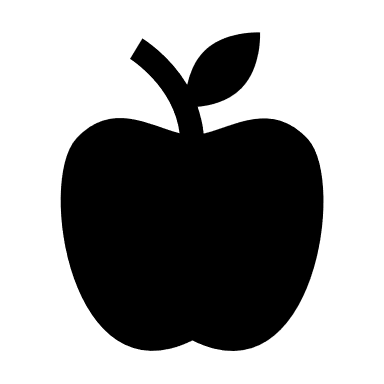 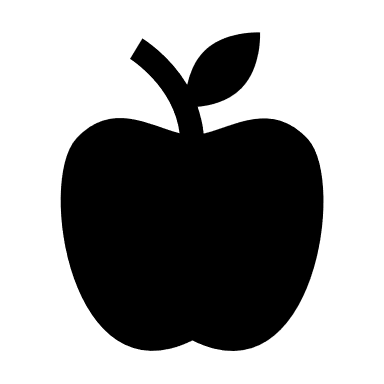 Row 4
Think about how many we need in each row. There are 3 apples in each basket so we need 3 apples in each row.
Count how many there are altogether. 			There are ____ apples altogether.
There are 2 branches. There are 2 monkeys on each branch. How many monkeys are there altogether?
First read the problem carefully. We can draw groups to help us solve the question.
Think about how many groups there are. There are 2 branches so there are 2 groups. .
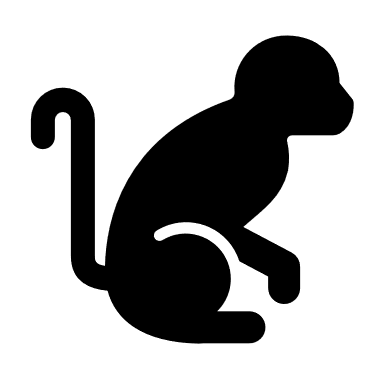 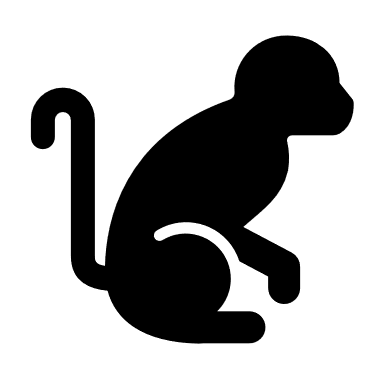 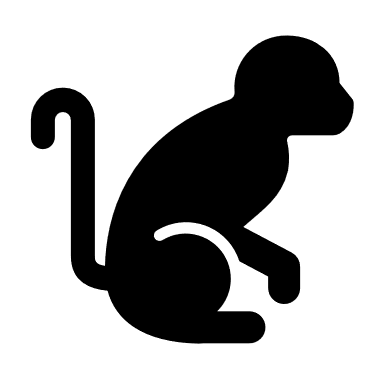 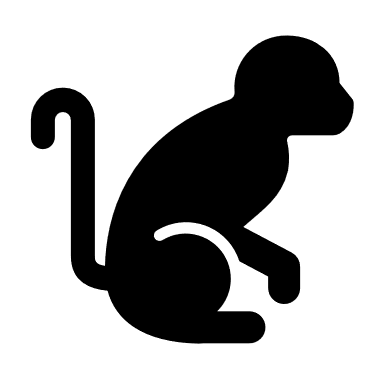 How many are there in each group? There are 2 monkeys on each branch so there are 2 monkeys in each group.
Count how many there are altogether.  		There are _______ monkeys altogether.
There are 2 branches. There are 2 monkeys on each branch. How many monkeys are there altogether?
We can use an array to help us answer the same question.
Think about how many rows we need. There are 2 branches so there are 2 rows.
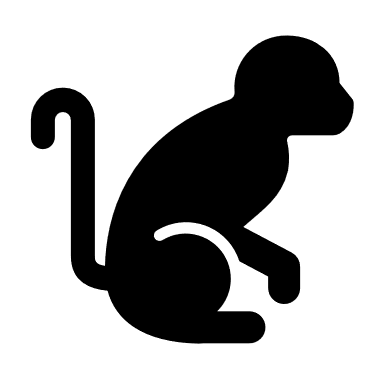 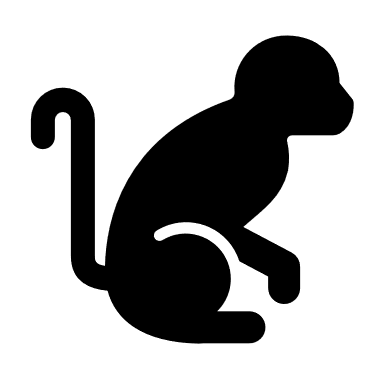 Row 1
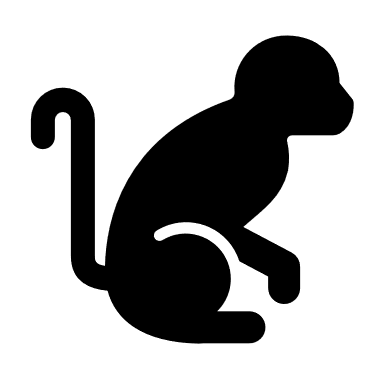 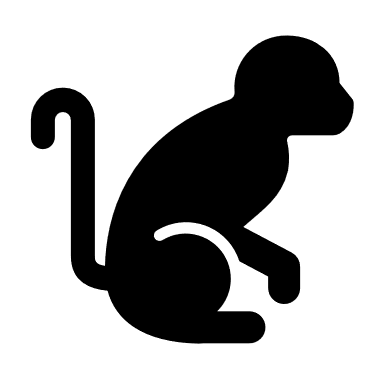 Row 2
Think about how many we need in each row. There are 2 monkeys on each branch so we need 2 monkeys in each row.
Count how many there are altogether. 			There are ____ monkeys altogether.